Heimat: gegeben – verloren – versprochen
Theologisches zu Flucht und Migration
Matthias Zeindler
1. Kirchen und Migration
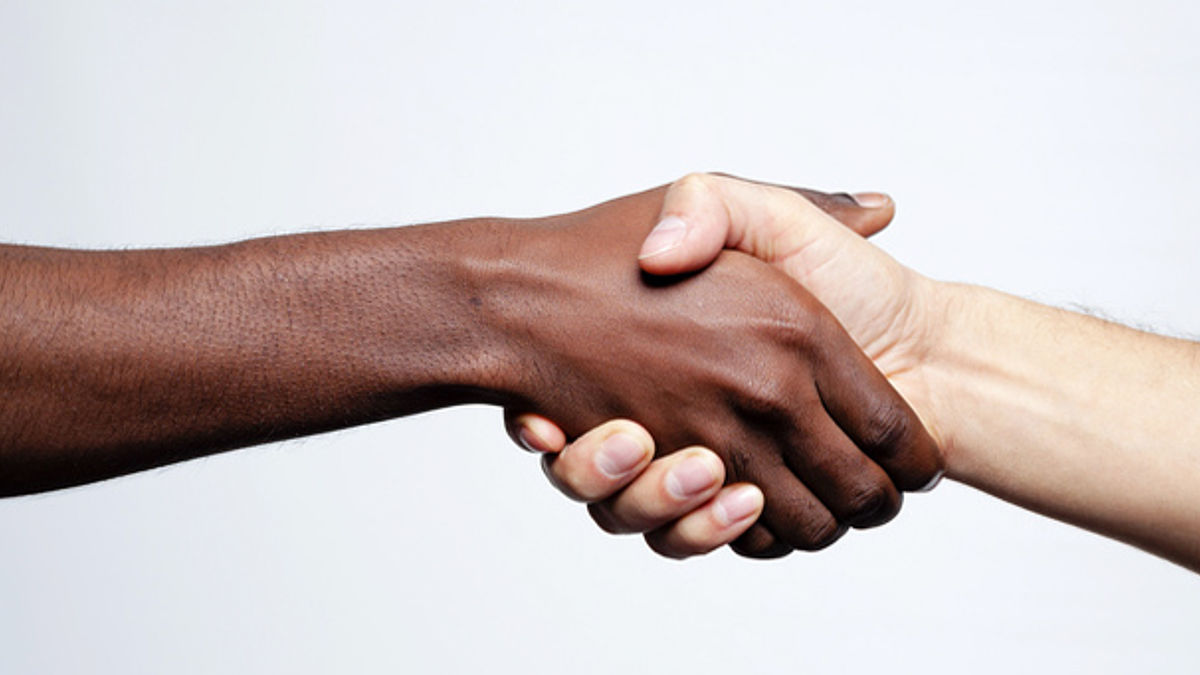 Reformierte Kirchen Bern-Jura-Solothurn
2
Sozialer Einsatz
Ethische Stellungnahmen
Politische Reaktionen
Begründungen: Nächstenliebe und Menschenrechte
Reformierte Kirchen Bern-Jura-Solothurn
3
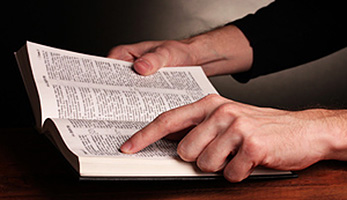 Probleme

Es fehlt die genuin kirchliche Stimme
Es fehlt die biblisch-theologische Urteilsbildung
Reformierte Kirchen Bern-Jura-Solothurn
4
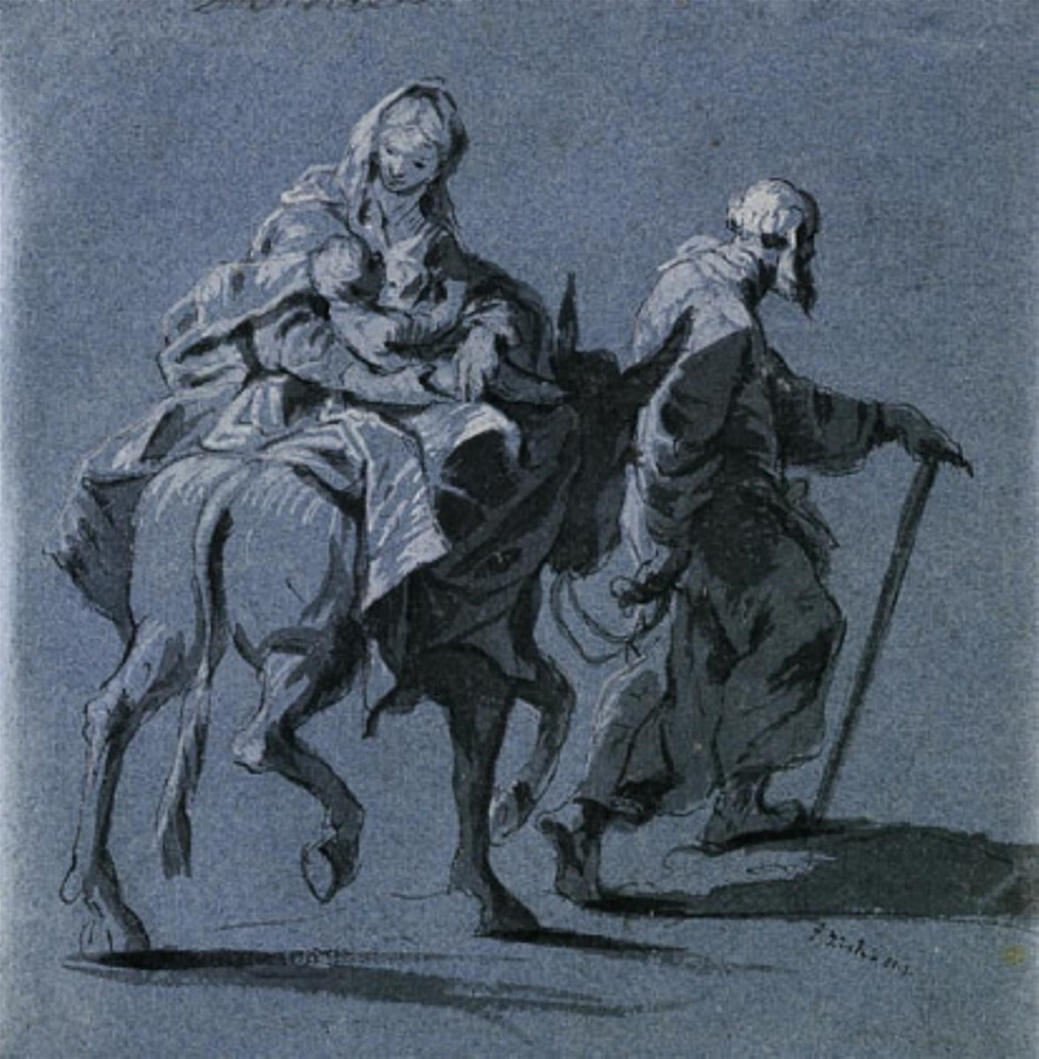 2. «Heimat» in der Bibel
Reformierte Kirchen Bern-Jura-Solothurn
5
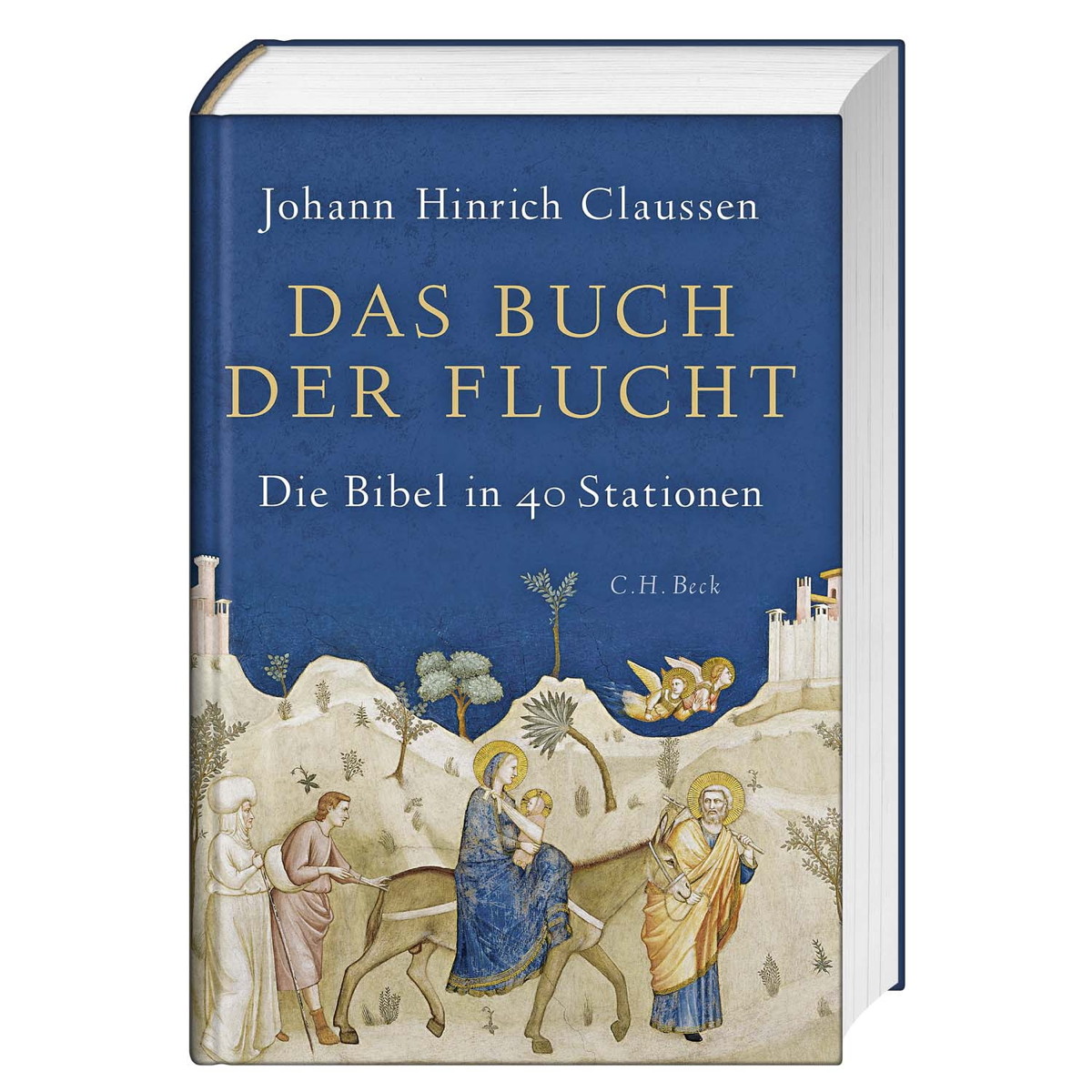 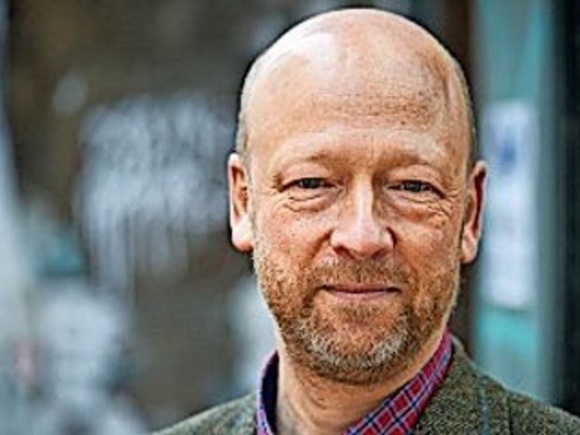 Reformierte Kirchen Bern-Jura-Solothurn
6
Beispiele

                           Vertreibung aus dem Paradies
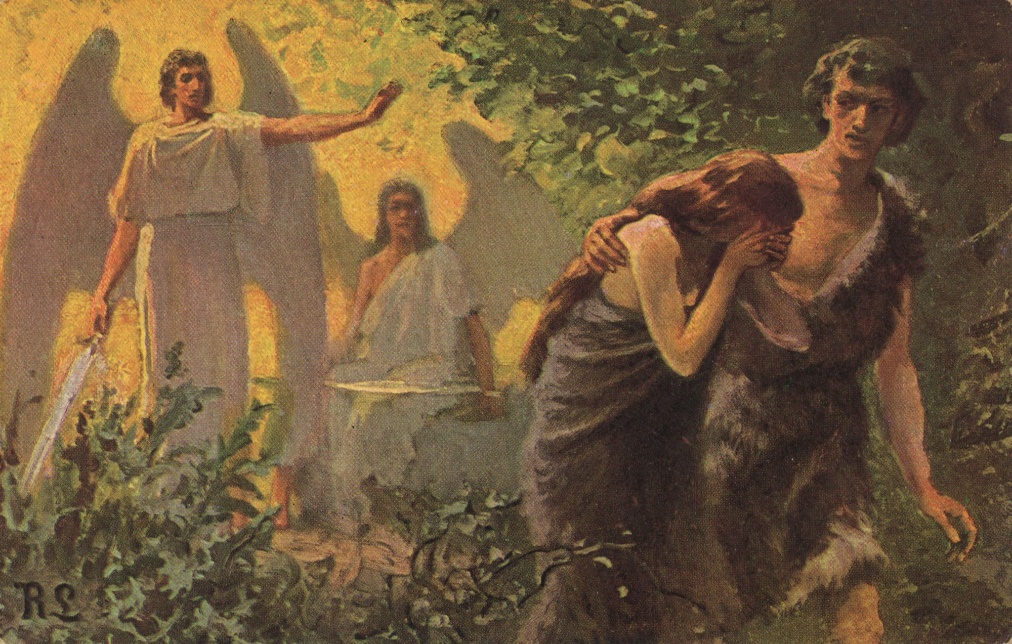 Reformierte Kirchen Bern-Jura-Solothurn
7
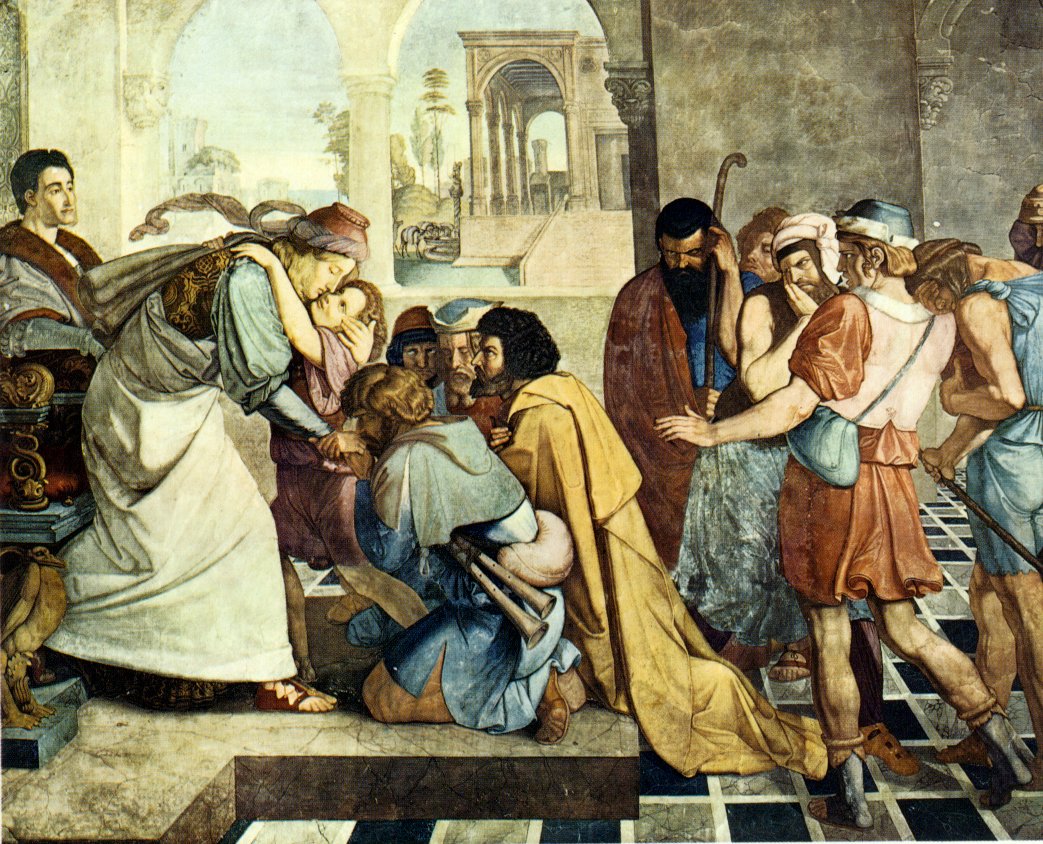 Josef und 
seine Brüder
Reformierte Kirchen Bern-Jura-Solothurn
8
Auszug aus Ägypten
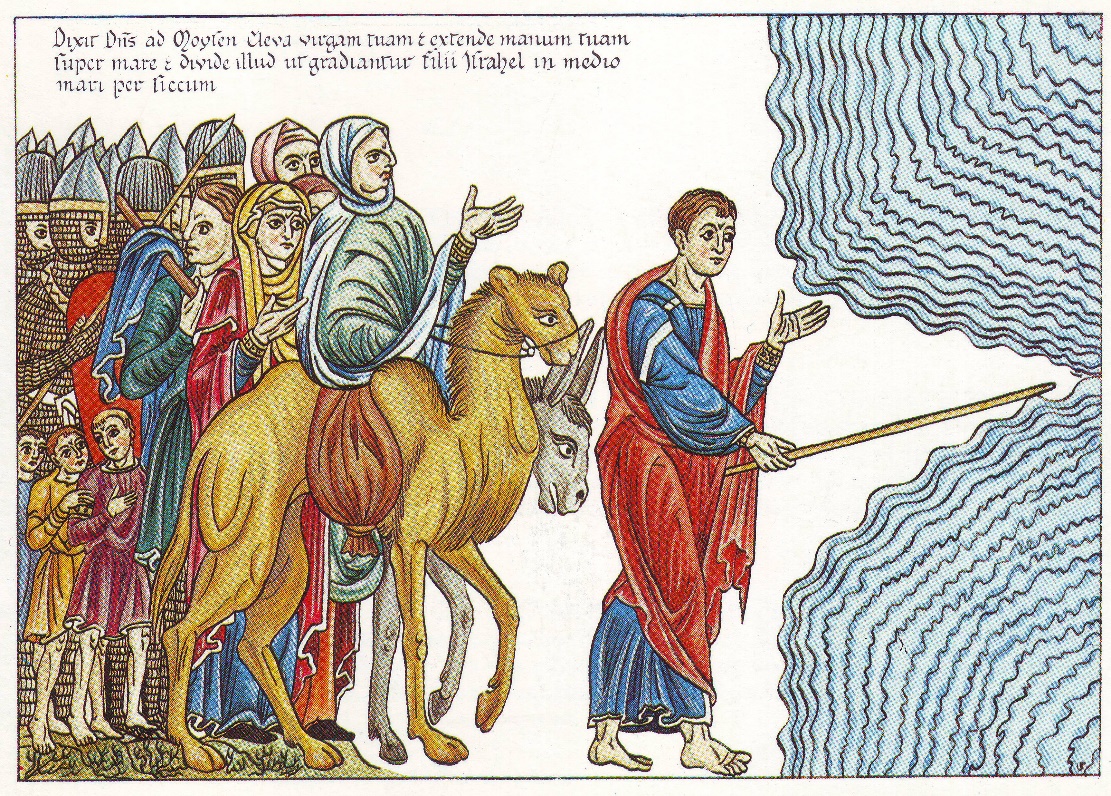 Reformierte Kirchen Bern-Jura-Solothurn
9
Israel im Exil
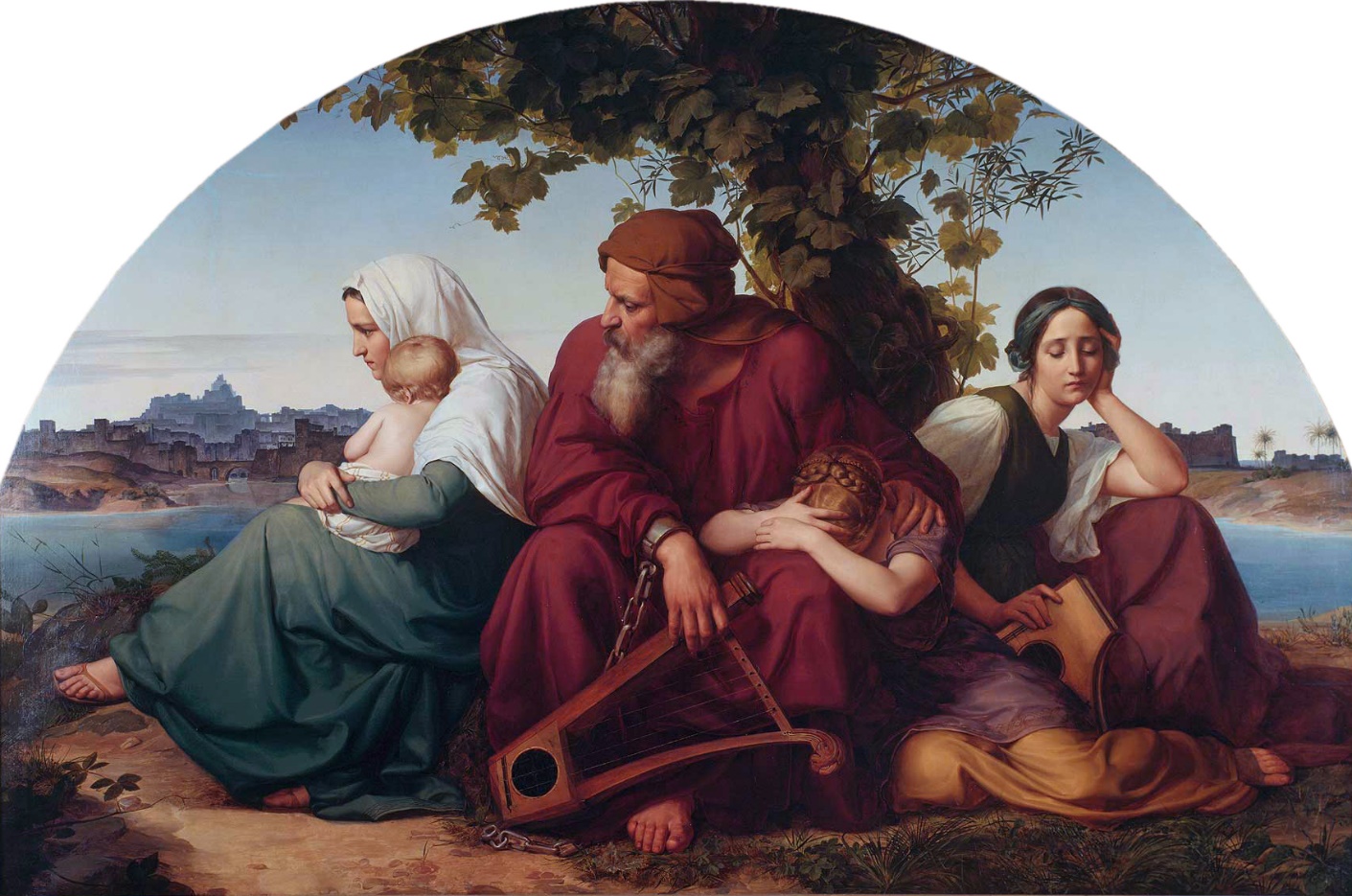 Reformierte Kirchen Bern-Jura-Solothurn
10
Der heimatlose Jesus
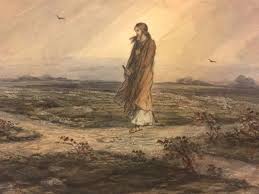 Reformierte Kirchen Bern-Jura-Solothurn
11
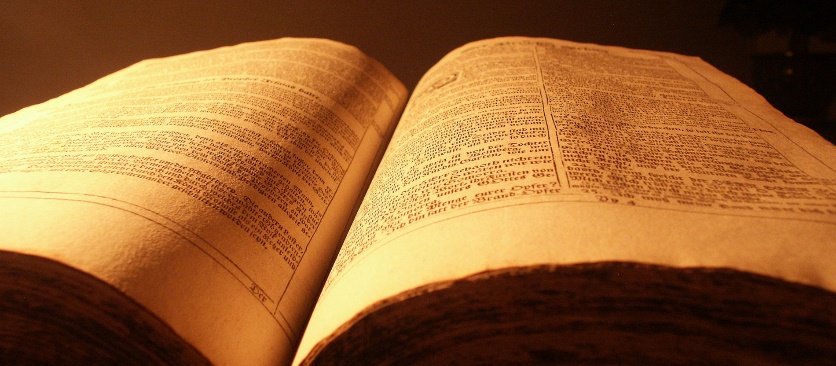 Fazit: Migration steht im Zentrum der Bibel

Heimat wird gegeben
Heimat wird verloren
Heimat wird versprochen
Reformierte Kirchen Bern-Jura-Solothurn
12
3. Heimat haben – suchen – finden
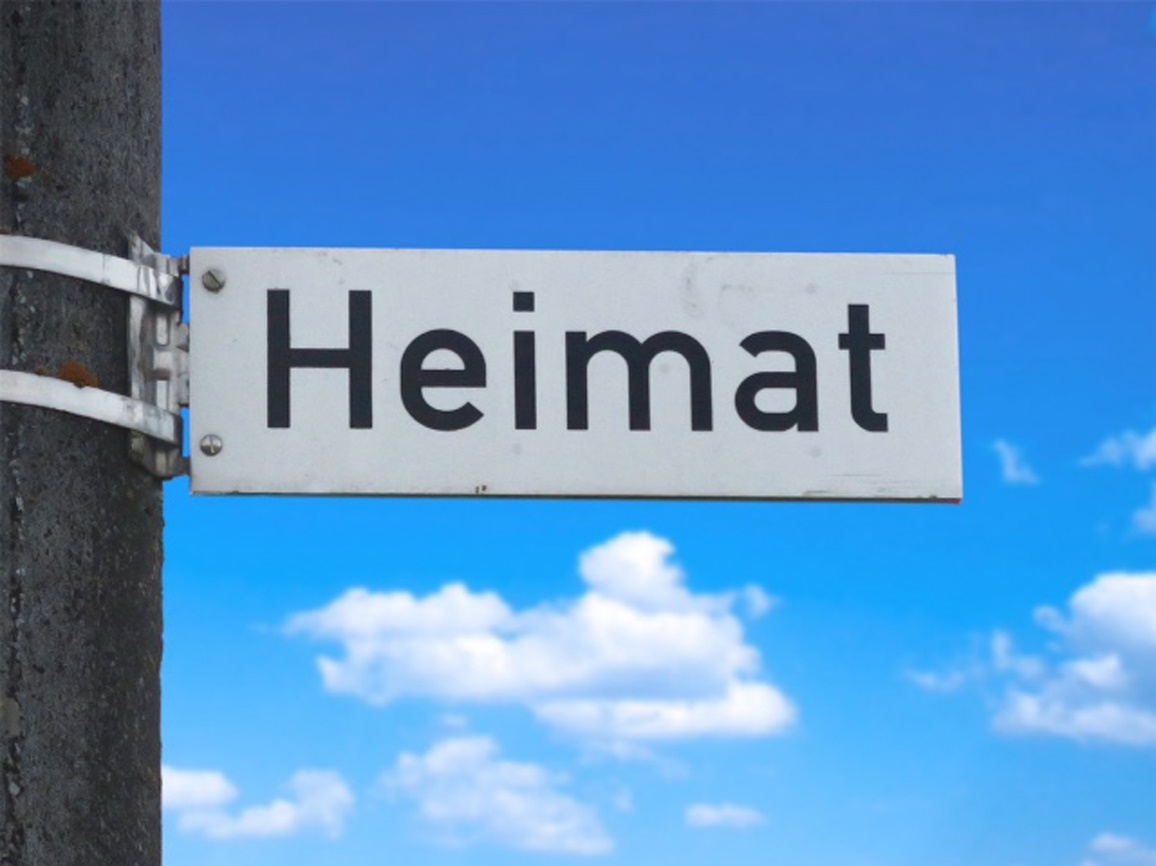 Reformierte Kirchen Bern-Jura-Solothurn
13
a. Heimat - gegeben
Schöpfung als Heimat:

Genesis 1: «Und die Erde war wüst und öde, und Finsternis lag auf der 	Urflut.» (v. 2)
	Allem Geschaffenen sein Ort

Psalm 104: «Wie zahlreich sind deine Werke, Herr.
	Du hast sie alle in Weisheit gemacht,
	die Erde ist voll von deinen Geschöpfen.» (v. 24)
Reformierte Kirchen Bern-Jura-Solothurn
14
Verlust von Heimat

Vertreibung aus dem Paradies
Unterdrückung in Ägypten
Exil in Babylon
Reformierte Kirchen Bern-Jura-Solothurn
15
Gabe neuer Heimat

«Ich habe das Elend meines Volkes in Ägypten gesehen. […] So bin ich herabgestiegen, um es aus der Hand Ägyptens zu erretten und aus jenem Land hinaufzuführen in ein schönes und weites Land, in ein Land, wo Milch und Honig fliessen.» (Ex. 3,7-8)

«Und die Befreiten des Herrn werden zurückkehren und nach Zion kommen  unter Jubel, und über ihrem Haupt wird ewige Freude sein.» (Jes. 51,11)
Reformierte Kirchen Bern-Jura-Solothurn
16
b. Heimat gestalten
«Ich bin der Herr, dein Gott, der dich herausgeführt hat aus dem Land Ägypten, aus einem Sklavenhaus.» (Ex. 20,2)

→ 10 Gebote zur «Bewahrung der Freiheit»
→ Heimat von innen gefährdet
→ Heimat muss gestaltet werden
Reformierte Kirchen Bern-Jura-Solothurn
17
Heimatlichkeit und begrenzte Zuwanderung

«Gerade ein Staat, der für Zuwanderung offen ist, […] braucht, damit ein gutes Zusammenleben gelingt, die Kontrolle über das Staatsgebiet und die Zusammensetzung der Bevölkerung.»
                                                                                          Ulrich Körtner

Aber: Unbedingtheit des Rechts auf Asyl (Art. 14 Allg. Erklärung der Menschenrechte)
Reformierte Kirchen Bern-Jura-Solothurn
18
c. Gottes doppeltes Gewähren von Heimat
Gott will allem Geschaffenen Heimat verschaffen.

Wer keine Heimat hat, erhält von Gott anderswo neue Heimat (Exodus). Migration entspricht dann dem Willen Gottes.

Wer Heimat erhalten hat, hat den Auftrag, deren Heimatlichkeit zu bewahren.

Weder Migrierende noch Ansässige befinden sich von vornherein theologisch im Recht oder im Unrecht.
Reformierte Kirchen Bern-Jura-Solothurn
19
Flüchtlinge sind nicht generell «Wirtschaftsflüchtlinge» oder «Asyltouristen».

Um Heimat Besorgte sind nicht generell «Fremdenfeinde» und «rechtsaussen».
Reformierte Kirchen Bern-Jura-Solothurn
20
d. Der Fremde in der Heimat
Im Alten Testament 53 Mahnungen, die Fremden aufzunehmen.

«Einen Fremden sollst du nicht quälen.» (Ex. 23,9)

«Wenn ein Fremder bei dir lebt in eurem Land, sollt ihr ihn nicht bedrängen.» (Lev. 19,33)
Reformierte Kirchen Bern-Jura-Solothurn
21
Beispiele aus dem Neuen Testament:

«Die Liebe zu denen, die euch fremd sind, aber vergesst nicht – so haben manche, ohne es zu wissen, Engel beherbergt.» (Hebr. 13,2)

«Ich [Jesus] war fremd, und ihr habt mich aufgenommen.» (Mt. 25,35)

Heimat in einem theologischen Sinne kann nur für die Fremden offene Heimat sein.
Reformierte Kirchen Bern-Jura-Solothurn
22
e. Verheissene Heimat
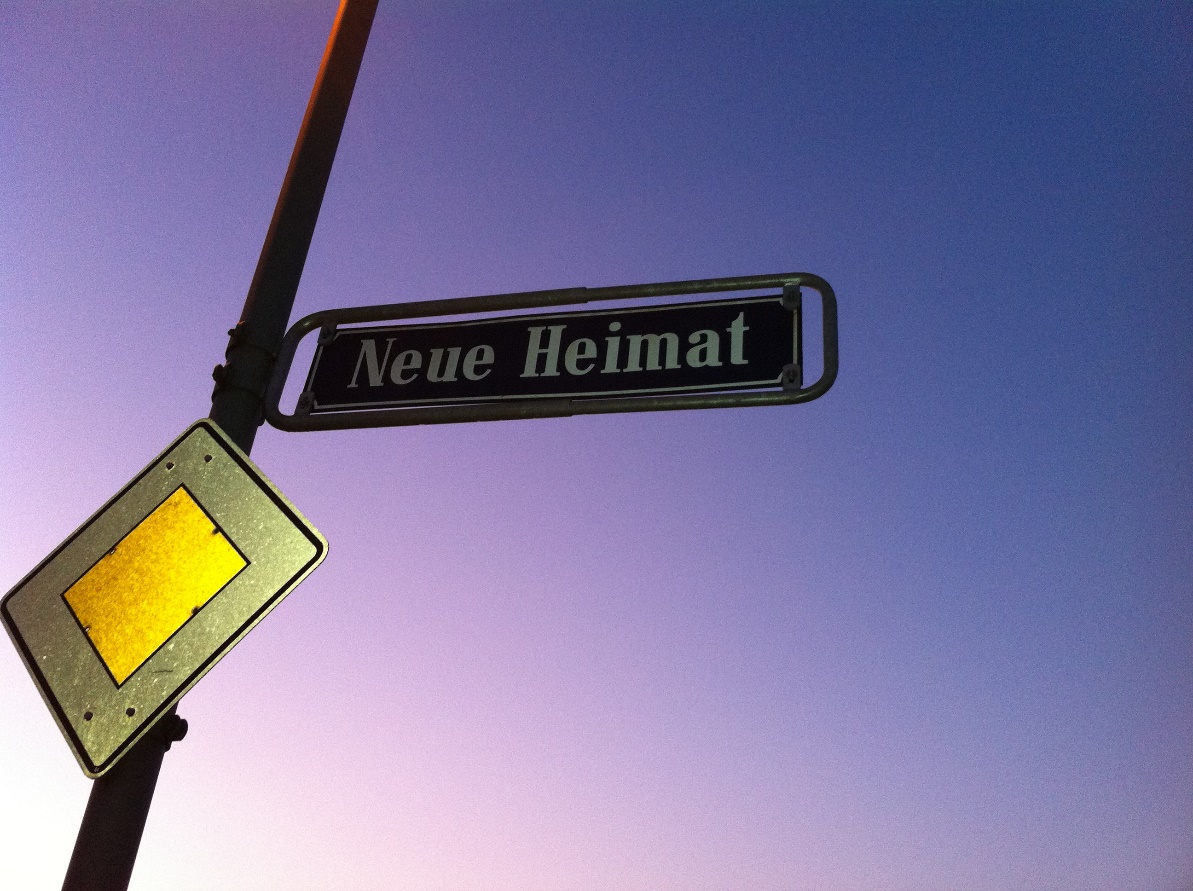 Reformierte Kirchen Bern-Jura-Solothurn
23
Paulus: «… und ich betrachte es als Dreck, wenn ich nur Christus gewinne und in ihm meine Heimat finde.» (Phil. 3,8-9)

«Wenn unser irdisches Haus, das Zelt, abgebrochen wird, dann haben wir eine Wohnstatt bei Gott, ein nicht von Menschenhand gemachtes, unvergängliches Haus im Himmel.» (2. Kor. 5,1)

«Siehe, die Wohnung Gottes bei den Menschen! Er wird bei ihnen wohnen, und sie werden seine Völker sein, und Gott selbst wird mit ihnen sein, ihr Gott.» (Offb. 21,3)
Reformierte Kirchen Bern-Jura-Solothurn
24
«Wolf und Lamm werden einträchtig weiden, und der Löwe wird Stroh fressen wie das Rind.» (Jes 65,25)
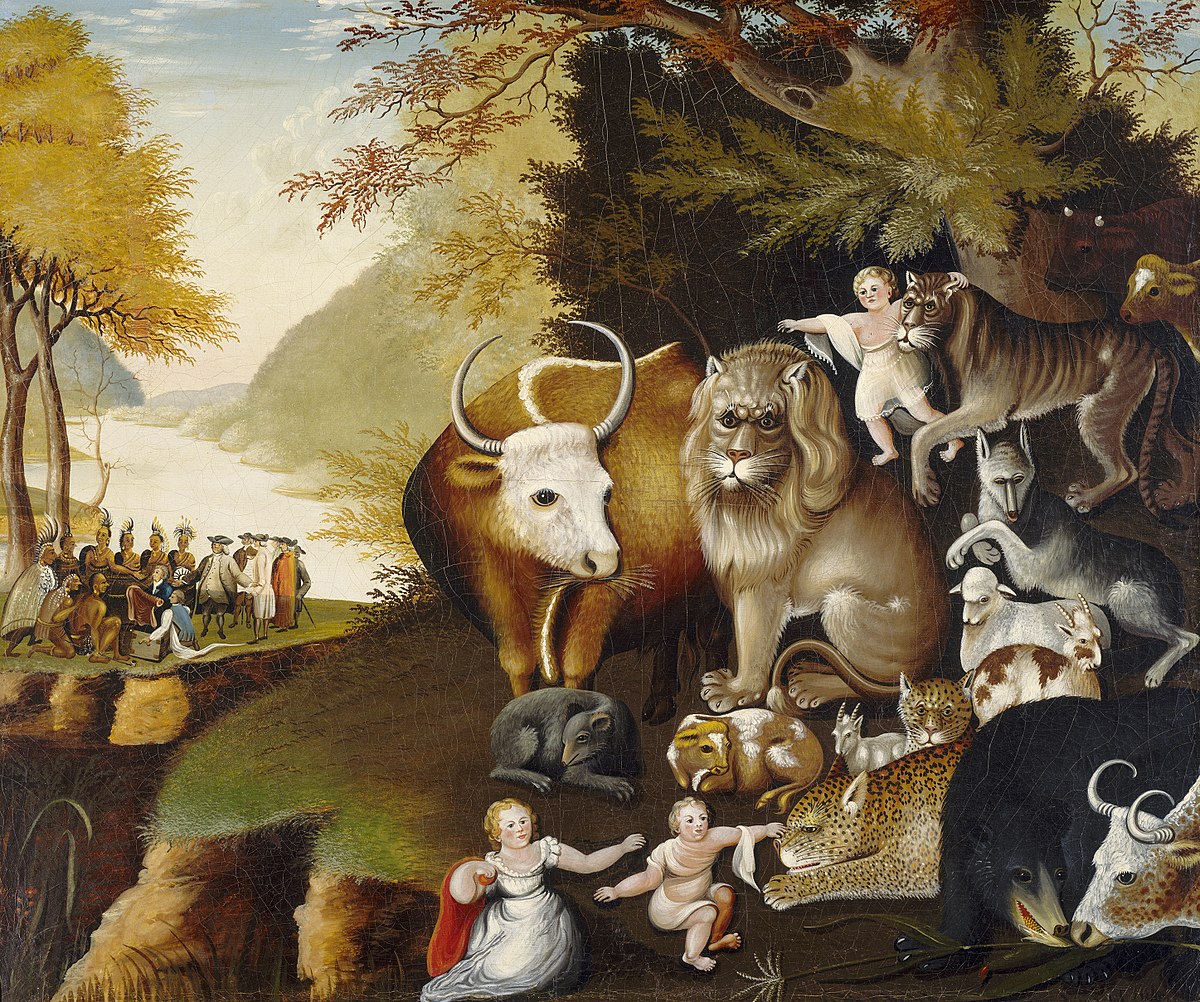 Reformierte Kirchen Bern-Jura-Solothurn
25
Heimat, «eschatologisch gebrochen» (Peter Biehl):

1. Diesseits des Reiches Gottes erwartet uns keine vollkommene Heimat. Wir sollen eine solche auch nicht konstruieren wollen.

2. Die biblische Hoffnung hat eine universale Tendenz. Christliches Handeln zielt deshalb von der Beheimatung der wenigen hin zur Beheimatung möglichst vieler.

3. Das Warten auf die Heimat im Reich Gottes sensibilisiert für das Ausgesetzt- und Unterwegssein menschlicher Existenz. Wer Heimat hat, ist zur Solidarität gerufen mit denen, die keine haben.
Reformierte Kirchen Bern-Jura-Solothurn
26
4. Christsein: in der Fremde, unterwegs zur Heimat
a. Christenmenschen als Fremde

«Die Kirche Gottes, die zu Rom in der Fremde wohnt, an die Kirche Gottes, die zu Korinth in der Fremde wohnt.» (Klemensbrief, 96/97 n.Chr.)

«Meine Geliebten, ich ermahne euch als Fremdlinge in fremdem Land.» (1. Petr. 2,11)

Aber auch: «Sucht das Wohl der Stadt, in die ich euch in die Verban-nung geführt habe.» (Jer. 29,7)
Reformierte Kirchen Bern-Jura-Solothurn
27
b. Fremde, solidarisch mit Fremden
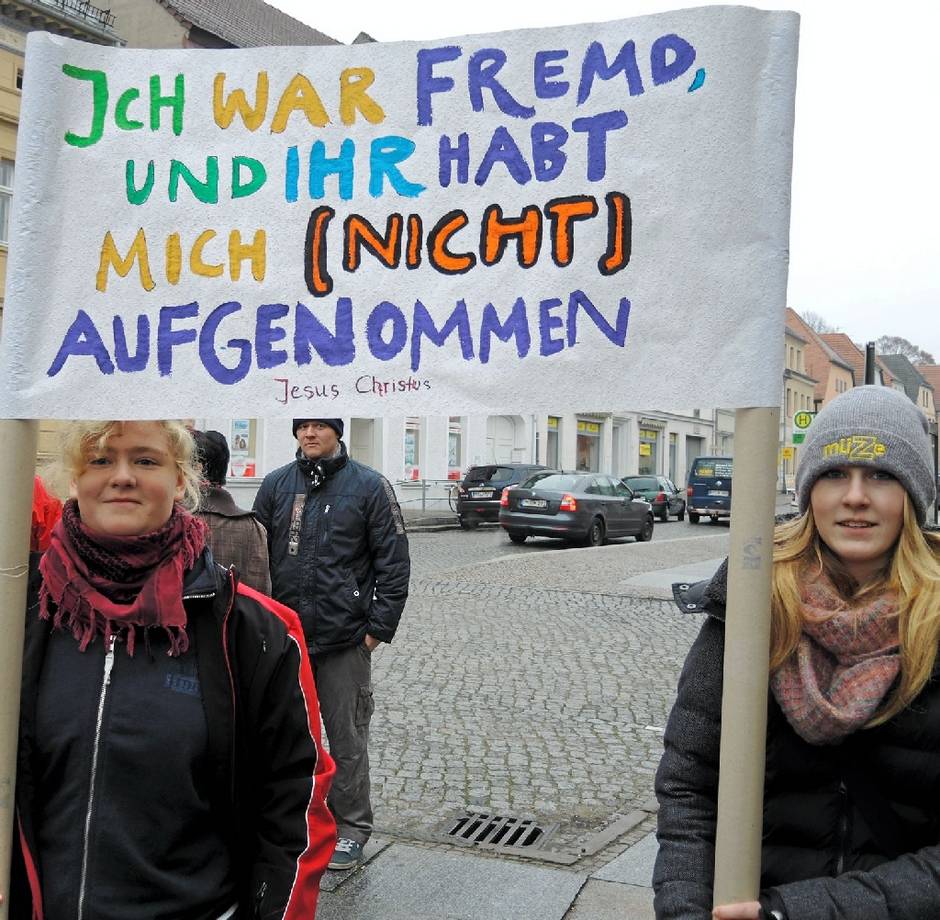 Reformierte Kirchen Bern-Jura-Solothurn
28
1. Heimat als Gabe: Christenmenschen wissen darum, dass jede Heimat geschenkt ist. Ihre Grundhaltung ist Dankbarkeit für Heimat.

2. Heimat im Konflikt: Christenmenschen wissen darum, dass das Haben und Suchen von Heimat zu Spannungen führt. 

3. Fremde in der Heimat: Christenmenschen glauben an einen Gott, der auf der Seite der Schwachen und damit der Heimatlosen steht.
Reformierte Kirchen Bern-Jura-Solothurn
29
4. Gestaltung von Heimat: Christenmenschen wissen darum, dass jede Heimat auch gestaltet werden muss. 

5. Offene Heimat: Christenmenschen glauben an einen Gott, der immer mehr Menschen Heimat geben will.
Reformierte Kirchen Bern-Jura-Solothurn
30
6. Vorletzte Heimat: Christenmenschen wissen darum, dass jede Heimat vorletzte Heimat ist. 

7. Letzte Heimat: Christenmenschen hoffen auf eine letzte Heimat im Reich Gottes.
Reformierte Kirchen Bern-Jura-Solothurn
31